تحليل مقال بعنوان:نظام الحوافز وانعكاساته الإيجابية والسلبية على أداء العاملين.عدنان ياسر محمدباسمة محمد حازم
من إعداد الطلبة:                                                                                                           تحت إشراف الأستاذة:    
              كوثر طويل                                                                                                                     وهيبة داسي
             عزيزة دبابي
معلومات عن المقال:
عدنان ياسر محمد،باسمة حازك محمد، نظام الحوافز وانعكاساته الايجابية والسلبية على أداء العاملين، مجلة التقنيات، المجلد 05، العدد 01، السنة 2023، الصفحات 232- 249.
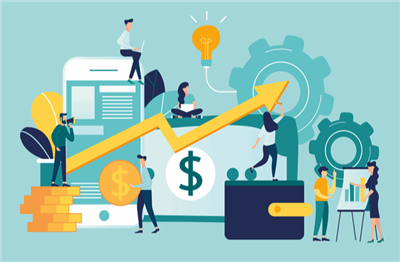 الملخص:تعرفنا طيات هذا المقال على اختلاف أنواع تصنيفات الحوافز وأهمية تأثيرها على المدى الطويل والقصير للعاملين. والوقوف على ماهية أداء العاملين ضمن المؤسسات وكيفية قياسه. و شرح العلاقة بين المتغيرين
الكلمات المفتاحية: الحوافز الإيجابية ، الحوافز السلبية، أداء العاملين.
المعظلة الفكرية للمقال:
وبناءا على ما سبق طرحه، نطرح إشكالية الورقة في التالي:

كيف تؤثر الحوافز الإيجابية والسلبية على أداء العاملين؟
أهداف الورقة البحثية :
يهدف المقال إلى:
التعرف على أنواع الحوافز.
معرفة مدى أهمية التفريق بين الحوافز من فرد عامل لآخر ذلك لعمق الأثر.
تحصيل أثر الحوافز الايجابية والسلبية على أداء العاملين.
الكلمات المفتاحية:
الحوافز الايجاببية: تُشجع على السلوك الإيجابي وتحقيق الأهداف.
تُعزز الثقة بين العامل والمؤسسة.
تُحفز على بذل المزيد من الجهد.
الحوافز السلبية:تهدف إلى منع السلوك السلبي وتصحيحه.
تشمل العقوبات والحرمان من المكافآت.
قد تؤدي إلى ردود فعل انتقامية أو دفاعية.
  أداء العاملين: الاثر الصافي لجهد الفرد العامل من خلال ما يملك من قدرات ومعارف تؤدي به إلى تحقيق واتمام المهام المكونة لوظيفته وعمله.
مفهوم الحوافز:
المفاهيم التقليدية: 
ركزت على القدرة الإنتاجية للعامل.
أهملت النواحي الاجتماعية والنفسية.
عرفت الحوافز على أنها عوامل تُحفز العمل المثمر.
ركزت على الحوافز المادية.
المفاهيم الحديثة: 
اهتمت بالجانب الإنساني للموظف.
عرفت الحوافز على أنها وسائل لحث الموظفين على العمل بجد وإخلاص.
ركزت على الحوافز المعنوية لفعاليتها.
أهمية فهم سلوكيات الموظفين:
ضروري لتحديد نظام الحوافز المناسب.
يتضمن فهم البيئة الاجتماعية والثقافية والاقتصادية للموظفين.
يتضمن فهم احتياجاتهم ورغباتهم.

تأثيرات الحوافز على الموظفين:
تُشجع الموظفين على القيام بأعمال إيجابية.
تُشعر الموظفين بالتقدير.
تُلبي احتياجاتهم الاجتماعية.
تُحسّن ظروف العمل.
مكانة الحوافز في الإسلام:
يُشجع الإسلام على استخدام الحوافز.
يُقدم أمثلة على الحوافز المعنوية مثل الصلاة على النبي صلى الله عليه وسلم.

دور نظام الحوافز في المؤسسات:
يُوجّه أداء الموظفين نحو تحقيق أهداف المؤسسة.
يُبنى على أساس الخبرات السابقة في الثواب والعقاب.
تعريف الحافز:
شعور داخلي يُولد الرغبة في العمل.
مجموعة من الظروف في جو العمل تُشبع رغبات الموظفين.
مثيرات خارجية تُحرك الدوافع لدى الموظف للقيام بعمل معين.
أهداف تحفيز الموظفين:
تحسين ردود الفعل في بيئة العمل.
مكافأة الأداء المتميز.
تشجيع الإبداع والابتكار.
تغيير وتطوير العمل.
رفع الروح المعنوية للموظفين.
الأساليب الحديثة في تحفيز الموظفين:
أنواع الحوافز:
الحوافز المادية:
تشمل المكافآت المالية والعلاوات والامتيازات.
من أهم طرق الحوافز في الوقت الحالي.
تُلبي احتياجات الإنسان الأساسية.
الحوافز المعنوية:
تشمل الثناء والتقدير والشعور بالانتماء.
لها تأثير كبير على الروح المعنوية والإنتاجية.
تُحفز الإبداع والابتكار.



الحوافز الإيجابية:
تُشجع على السلوك الإيجابي وتحقيق الأهداف.
تُعزز الثقة بين العامل والمؤسسة.
تُحفز على بذل المزيد من الجهد.
الحوافز السلبية:
تهدف إلى منع السلوك السلبي وتصحيحه.
تشمل العقوبات والحرمان من المكافآت.
قد تؤدي إلى ردود فعل انتقامية أو دفاعية.
مبررات استخدام الحوافز السلبية:
تحذير العاملين بعدم الوقوع في الأخطاء.
تحفيز العاملين من خلال تجنب العقوبات والحصول على حوافز إيجابية.
منع تفاقم الأخطاء وصعوبة معالجتها.
ضمان التزام العاملين بتأدية مهامهم بصورة جيدة.
يُحفز الإبداع والابتكار.

نظام الحوافز:
موضوع مهم يتطلب فهم سلوك وتصرفات العاملين.
يُساعد على تحقيق الأهداف بكفاءة وفاعلية.
.
خصائص نظام الحوافز:
التنويع في نظام الحوافز:
إيجاد رغبة جديدة أو زيادة مستوى الرغبة القائمة لدى الفرد.
توفير الحوافز المادية والمعنوية.
اختيار النوع المناسب من الحوافز في كل مناسبة.
تأثير الحوافز على سلوك العاملين:
خلق روح التنافس والتميز بين الأفراد.
تحفيز سلوكهم وتصرفهم ومثابرتهم.
تكون الحوافز إيجابية أو سلبية.
قد يكون لها تأثير عكسي على بعض الأفراد.
أداء العاملين ونظام الحوافز:
الإدارة الناجحة تفهم طبيعة عمل العاملين وحاجاتهم.
تحدد نوع الحافز المناسب لتعديل سلوكياتهم وتحقيق أهداف المؤسسة.
نظام الحوافز الفعال يلبي حاجات العاملين ويزيد من إنتاجيتهم وولائهم.
الحوافز هي بمثابة المقابل للأداء المتميز.
الأداء هو نتاج جهد الفرد وقدراته ومعارفه.
الرضا عن العمل وتوفير بيئة عمل جيدة هما من عوامل تحفيز العاملين.
الأداء هو حجر الأساس في تحقيق المؤسسات لأهدافها.
تسعى المؤسسات إلى إنجاز أعمالها بكفاءة وفعالية عالية.
الأداء هو مؤشر لنجاح المؤسسة واستقرارها.
أهمية الأداء:
الأداء من المفاهيم المهمة في الدراسات الإدارية.
هو حجر الأساس في تحقيق أهداف المؤسسة.
يجب دراسة وتقييم الأداء بشكل دوري.
توجد العديد من العوامل التي تؤثر على الأداء.
الأداء هو الناتج النهائي لمحصلة الأنشطة داخل المؤسسة.
الأداء المرتفع هو مؤشر لنجاح المؤسسة واستقرارها.




تهتم إدارة المؤسسة بمستوى الأداء أكثر من العاملين.
الأداء هو انعكاس لقدرات ودوافع كل من المرؤوسين والرؤساء.
الأداء الجيد هو نتاج بذل الفرد لمجهود أكبر باستخدام مهاراته وقدراته.
الأداء هو من أهم محاور العمل المهني.
الأداء المتميز في بيئة عمل عادلة يُكافأ بالترقية.
أنواع الأداء:
قياس أداء العاملين:
قياس طريقة استغلال المؤسسة لمواردها لتحقيق أهدافها.
قياس كمية ونوعية الجهد المبذول من قبل الفرد العامل.
قياس سرعة إنجاز العمل ومستوى جودته.
قياس كفاءة العامل من حيث الجودة والكمية خلال مدة زمنية محددة.
تحديد احتياجات الأفراد إلى التدريب والتحسين والتطوير المستمر.
اعتماد معايير موضوعية ومعتمدة في التقييم تتناسب مع إمكانات المؤسسة والعاملين.
تُعدّ الحوافز من أهم الأدوات لتحفيز العاملين على بذل المزيد من الجهد وتحقيق أفضل النتائج.
فالحوافز الإيجابية تُحفز على الإبداع والابتكار والتفكير خارج الصندوق، وتُعزز الشعور بالرضا والإنجاز، مما يُحفز على الاستمرارية وتحقيق الأهداف، كما تُحسّن من العلاقات بين العاملين والإدارة، مما يُخلق بيئة عمل إيجابية.
	بينما الحوافز السلبية قد تُؤدي إلى الخوف والقلق، مما يُعيق الأداء ويُقلّل من الإنتاجية، وقد تُثبط الابتكار والإبداع، مما يُحدّ من إمكانيات التطور والتقدم، كما قد تُؤدي إلى مشاعر سلبية مثل الكراهية والضغينة، مما يُخلق بيئة عمل سامة.
لذلك، تُعدّ الحوافز الإيجابية أكثر فعالية في تحسين أداء العاملين على المدى الطويل، بينما يجب استخدام الحوافز السلبية بحذر شديد، مع التأكيد على أهمية التواصل والوضوح والعدالة.
 يجب استخدام مزيج من الحوافز الإيجابية والسلبية لخلق بيئة عمل إيجابية ومحفزة.
الخلاصة:
شكرا للأستاذة والطلبة الأفاضل على حسن الإصغاء والمتابعة.